সবাইকে  শুভেচ্ছা
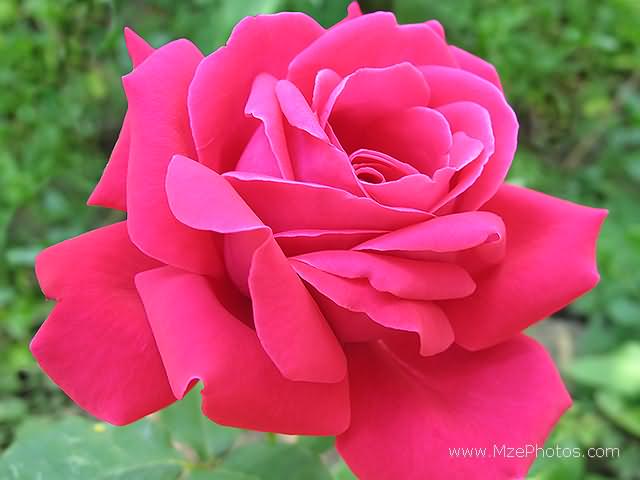 পরিচিতি
পাঠ পরিচিতি
উপস্থাপনায়
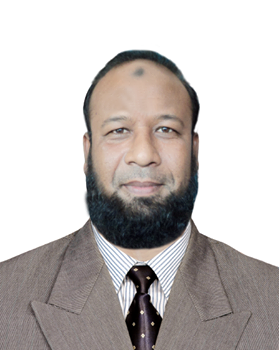 শ্রেণিঃপ্রথম 
বিষয়ঃবাংলা
অধ্যায়ঃগল্প ও প্রবন্ধ
মোঃ জালাল উদ্দিন 
সহকারি শিক্ষক
খড়মপুর সঃ প্রাঃ বিদ্যালয়।
গাংনী –মেহেরপুর ।
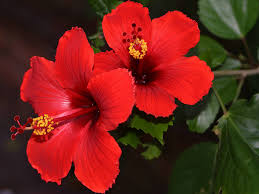 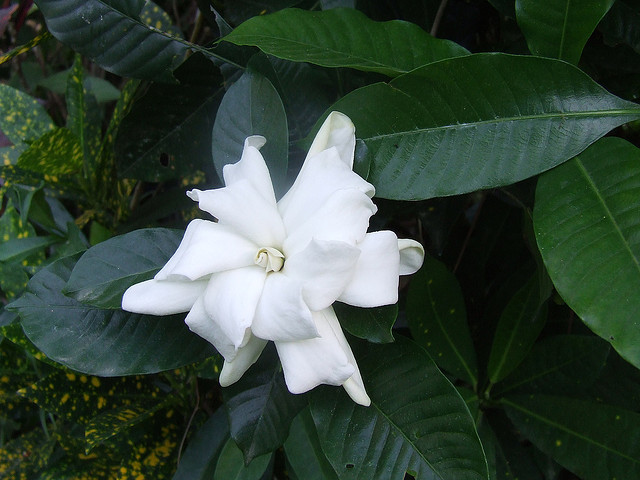 এসো বর্ণ শিখি
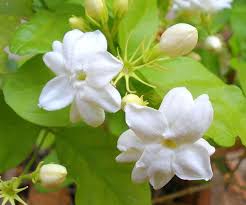 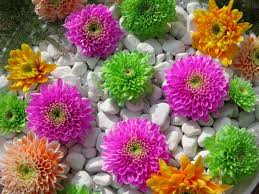 শিখনফল
১.১.১- বাক্যে ও  শব্দে ব্যবহৃত বাংলা বর্ণ মালার ধ্বনি মনোযোগ সহকারে শুনবে ।
অজ আসে।
অলি হাসে।
আম খাই।
আতা চাই।
বলি
অজ
অলি
আম
আতা
ইট আনি।
ইলিশ কিনি।
ঈগল ওড়ে।
ঈশান কোণে।
বলি
ইট
ঈগল
ঈশান
ইলিশ
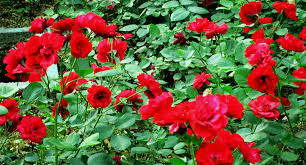 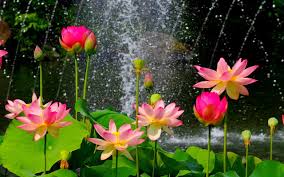 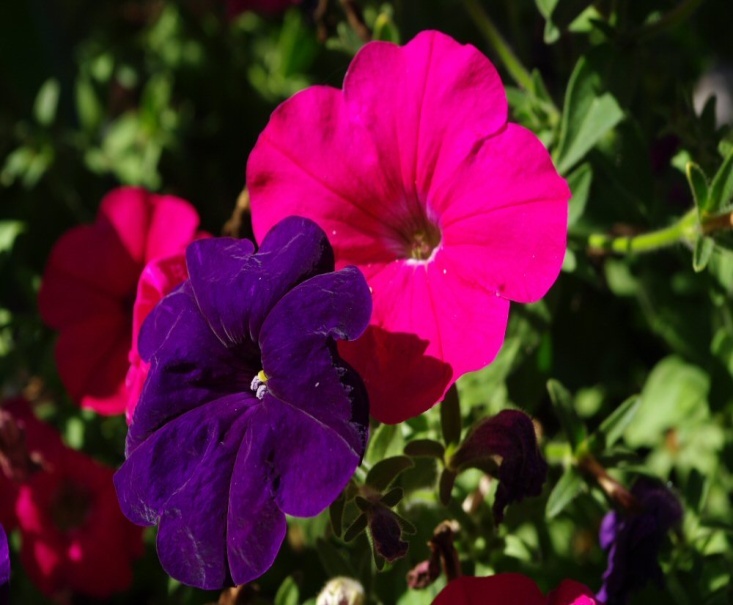 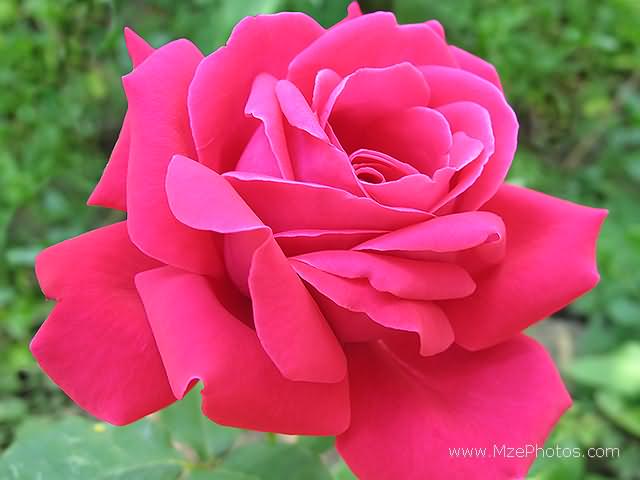 দলীয় কাজ
ছবি দেখে , এর নাম বল ও লিখ
দল আম
ডান দিকের লাল রঙের বর্ণ আছে। সেগুলো বাম দিকের খালি ঘরে ঠিক জায়গায় লিখ।
দল আতা
ই
অ
অ
ই
আ
ঈ
মূ্ল্যায়ন
বল ও লিখ
লি
তা
লি
শা
ন
ম
জ
গ
ল
ট
ধন্যবাদ